LARVAL FEEDS FOR CRUSTACEANS SEEDS
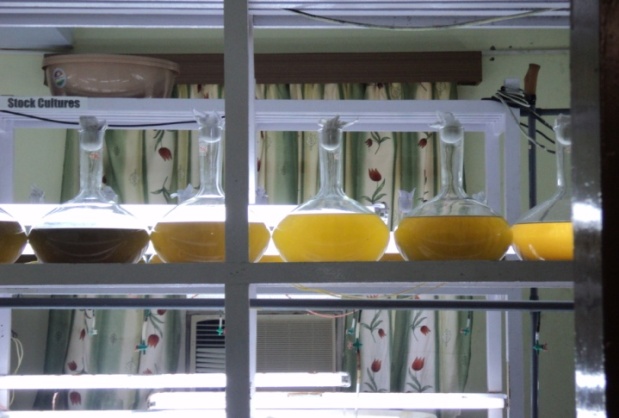 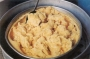 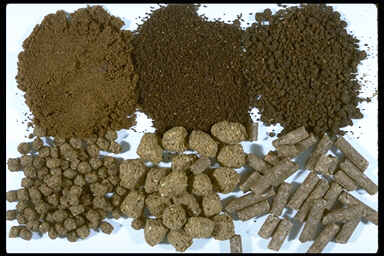 FEEDS FOR  BABY CRABS
5 ZOEA
MEGALOPA
CRAB INSTAR
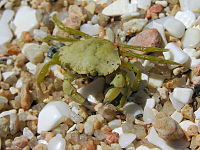 CRAB LARVAL FEEDS
ROTIFERS, ARTEMIA, ALGAL CULTURES
 + ARTIFICIAL SUPPLEMENTARY FEEDS
Zoea 1-Rotifers only
Zoea 2-5- Frozen Artemia Nauplii (FAN) and rotifers
Megalopa and Crab instar -live Artemia 
Feed twice a day-morning and afternoon.
Morning-rotifers till Z4
Afternoon-artemia except Z1
Algal culture- Chlorella, Chaetoceros,
 Tetraselmis, Skeletonema, Isochrisis.
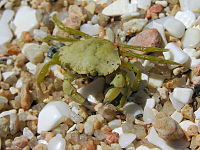 Crab instar
supplementary feeds
Shrimp larval feed(Japan)-protein49%, fat 31%, Ash 5.5% and moisture 4.3%
Giant freshwater prawn feeds-P55%, F8%, Ash 7% and moisture 5.5%
	
(Treflan 0.7-10ppm use to control fungal growth in the medium)
CRAB LARVAL FEEDS
CARE
RISK- High mortality- survival rate as low as just 5-15%
Excess foods/ faecal matters/ dead larvae/ moulted shell required to be continuously siphon out
Continuous water aeration
FEEDS FOR LOBSTER LARVAE- PHYLLOSOMA
LOBSTERS LARVAL FEEDS
The flat phyllosoma  feeds on plankton before the metamorphosis into the juvenile state. 
Only Artemia and gonals of blue mussels mytilus in nursery tank

Adults are nocturnal and migratory, living among rocks at depths of up to 65 m (213 ft), and feeding on sea urchins, clams, mussels and worms.